Hacking Techniques & Intrusion Detection
Ali Al-Shemery
arabnix [at] gmail
All materials is licensed under a Creative Commons “Share Alike” license.
http://creativecommons.org/licenses/by-sa/3.0/
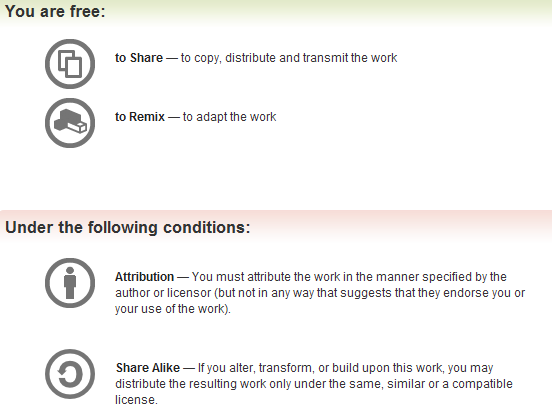 2
# whoami
Ali Al-Shemery
Ph.D., MS.c., and BS.c., Jordan
More than 14 years of Technical Background (mainly Linux/Unix and Infosec)
Technical Instructor for more than 10 years (Infosec, and Linux Courses)
Hold more than 15 well known Technical Certificates
Infosec & Linux are my main Interests
3
Scanning and Fingerprinting
Outline
Diving into Important Network Protocols (TCP, UDP, ICMP, ARP, etc)
Nmap – Intro.
Host Discovery
Tracing the Route
Port Scanning
OS and Service Fingerprinting
Learning Python in 4 Slides
Packet Crafting
5
Diving into Important Network Protocols
Diving into Important Network Protocols:
TCP
UDP
ICMP
ARP
HTTP
etc
6
Nmap
"Network Mapper” is a free and open source utility for network discovery and security auditing.
- Fyodor

IMO: #1 tool in your security arsenal!

Important Note: 
A huge difference between running Nmap as a privileged/unprivileged user!
7
Host Discovery
Identifying Live Systems
Also called “Network Sweep”

Nmap ping sweeps:
Ping Only (-sP)
ARP Ping (-PR)
ICMP Echo Request Ping (-PE)
TCP SYN Ping (-PS)
TCP ACK Ping (-PA)
UDP Ping (-PU)
DEMO
8
Assignment #1
Why do host discovery or network sweeping if we already have the target list of IP(s)?
9
Tracing the Route
Nmap --traceroute option
DEMO
DEMO
10
Port Scanning
The act of testing a remote port to know in which state it is.
Common port states:
Open,
Closed,
and Filtered.
DEMO
11
Port Scanning - Techniques
TCP SYN or Stealth Scan (-sS)
TCP Connect Scan (-sT)
TCP ACK Scan
UDP Scan (-sU)
TCP FIN Scan (-sF)
TCP NULL Scan (-sN)
XMAS Scan Scan (-sX)
Custom Scan (--scanflags)
IP Protocol Scan (-sO)
DEMO
12
OS and Service Fingerprinting
Operating System Detection (-O)
Service Version Detection (-sV)
Or
Enables OS detection and Version detection, Script scanning and Traceroute (-A)
DEMO
13
Evasion Techniques
Fragment Packets (-f)
Specific MTU (--mtu)
Using a Decoy (-D)
Specify source port (--source-port)
Append Random Data (--data-length)
Spoof MAC Address (--spoof-mac)
Send Bad Checksum (--badsum)

That’s all? Nope, check the next slide.
14
IDLE Scan
A completely blind port scanning technique, that attackers can use to scan a target without sending a single packet to the target from their own IP address!
Nmap IDLE Scan (-sI)
15
IDLE Scan – Open Port
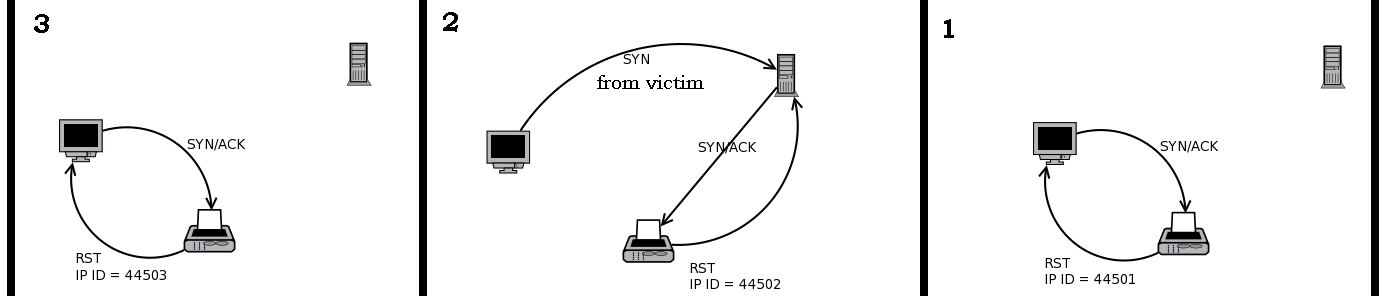 16
IDLE Scan – Closed Port
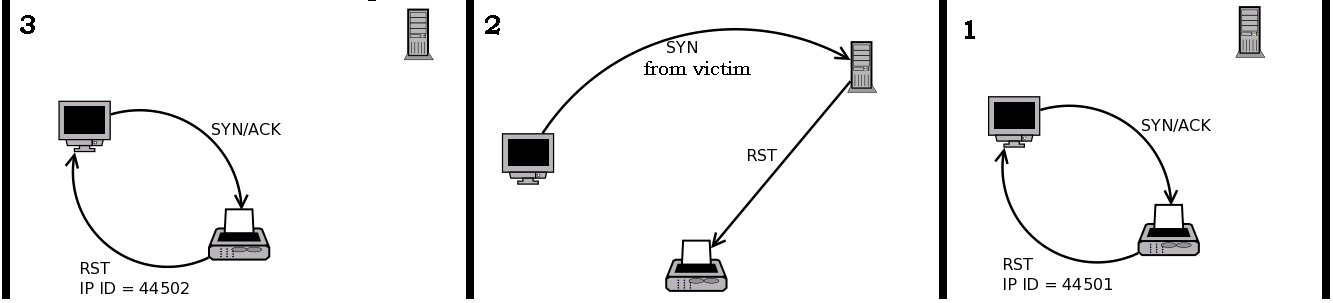 17
IDLE Scan – Filtered Port
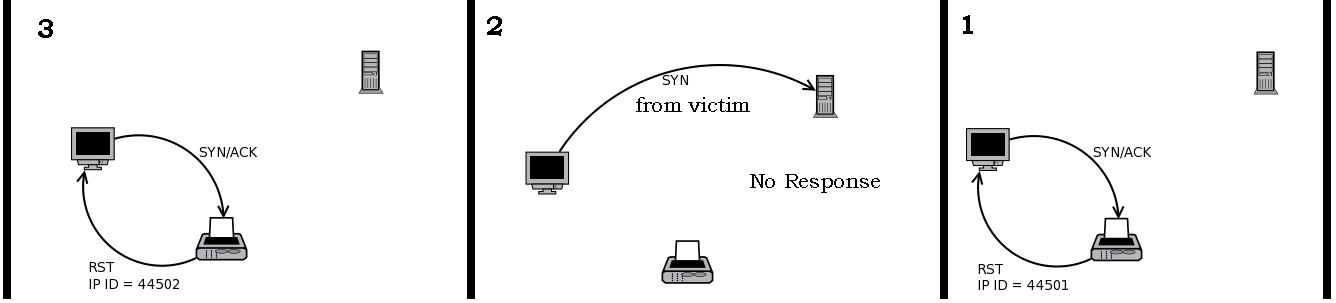 18
Assignment #2
Choose One:
How can we find an IDLE machine?
What is Nmap’s Scripting Engine? And how can we benefit from it?
19
Learning Python in 4 Slides!!!
Python in 4 Slides (1/4)
Python is an open source scripting language.
Developed by Guido van Rossum in the early 1990s.
Name came from TV series “Monty Python’s Flying Circus”.
Python is cross platform (Linux, Windows, Mac, etc).
Ideal language for scripting and rapid application development in many areas on most platforms.
If you’re involved in vulnerability research, reverse engineering or penetration testing, I suggest “Python” for you.
21
Learning Python in 4 Slides (2/4)
Why Python for Penetration Testers?
Simple, and easy to learn,
Free and Open Source,
powerful high-level programming language
relatively fast,
widely used, and
Portable, 
Extensive Libraries,
Interpreted, Extensible, Embeddable
22
Learning Python in 4 Slides (3/4)
This is an int (signed, 32bits) : 88
This is a long (signed, infinite): 88L
This is a str : "bell\x07\n" or ’bell\x07\n’ (" ⇐⇒ ’)
This is a tuple (immutable): (0,1,“33")
This is a list (mutable): [8,4,2,"1"]
This is a dict (mutable): { "one":1 , "two":2 }
23
Learning Python in 4 Slides (4/4)
if condition1:
      instruction1
      instruction2
elif condition2:
      instruction
else:
      instruction
try:
      instruction
except exception:
      instruction
else:
      instruction
def fact(x):
      if x == 0:
	return 1
      else:
	return x*fact(x-1)
while condition:
      instruction
      instruction
lambda x,y: x+y
import httplib
from scapy.all import ARP
from scapy.all import *
import scapy.all as scapy
for variable in set:
      instruction
24
Packet Crafting
Packet Crafting
What is Packet Crafting?
The art of manually generating packets to test network devices,
Packets are crafted to test Firewalls, IDS, TCP/IP Stack,....,etc,
Auditing network protocols looking for vulnerabilities to exploit,
Find inconsistencies and poor network protocol implementations.
26
Packet Crafting – Cont.
Crafting test Packets is an Art!
Different tools are available to Craft Packets,
BUT the process of Crafting Packets in such a way that will stress test protocols, firewalls and any other network devices for the purpose of uncovering faults, is an Art.
27
Packet Crafting Composition
Packet Crafting consist of:
Packet Assembly,
Packet Editing, 
Packet Re-Play,
and Packet Decoding
28
Packet Crafting Tools
Best Packet Crafters:
Scapy - http://www.secdev.org/projects/scapy/
hping3 - http://www.hping.org/
Netdude - http://netdude.sourceforge.net/
tcpreplay - http://tcpreplay.synfin.net/trac/
29
Packet Crafting with Scapy
Scapy Overview
Scapy is a Python program that enables the user to send, sniff and dissect and forge network packets.
This capability allows construction of tools that can probe, scan or attack networks.
It can replace hping, arpspoof, arp-sk, arping, p0f and even some parts of Nmap, tcpdump, and tshark.
31
Scapy Overview – Cont.
Scapy was created by Philippe Biondi and runs in Python:
Can be used interactively at a Python prompt
Included within Python scripts for more complex interactions

Must run with root privileges to craft packets,
Don’t need to be a Python Guru to use Scapy!
32
Scapy Basics - 1
Supported protocols:
>>> ls()
Details about a specific protocol:
>>> ls(TCP)
Available commands/functions:
>>> lsc()
33
Scapy Basics - 2
Crafting a SYN/ACK Packet
>>> pkt = IP(dst="192.168.122.101")
>>> pkt /= TCP(dport=80, flags="SA")

Crafting ICMP Host Unreachable Packet
>>> pkt = IP(dst="192.168.122.101")
>>> pkt /= ICMP(type=3,code=1)
34
Scapy Basics - 3
Single Line:
ICMP echo request Packet
>>> mypkt = IP(dst="192.168.122.101") /ICMP(code=0,type=8)


TCP FIN, Port 22, Random Source Port, and Random Seq#
>>> mypkt = IP(dst="192.168.122.101") /TCP(dport=22,sport=RandShort(),seq=RandShort(),flags="F")
35
Sending and Receiving Packets – @L3
Send packet at layer 3
>>> send(packet)

Send packet at L3 and receive one response
>>> resp = sr1(packet)

Send packet at L3 and receive all responses
>>> ans,unans = sr(packet)
36
Sending and Receiving Packets – @L2
Send packet at layer 2
>>> sendp(Ether()/packet)

Send packet at L2 and receive one response
>>> resp = srp1(packet)

Send packet at L2 and receive all responses
>>> ans,unans = srp(packet)
37
Displaying Packets
Get a summary of each packet:
>>> pkts.summary()

Get the whole packet list:
>>> pkts.show()
38
Scapy Host Discovery
>>> ans,unans = srp(Ether(dst="ff:ff:ff:ff:ff:ff")/ARP(pdst="192.168.122.0/24"),timeout=2)

>>> ans.summary(lambda(s,r): r.sprintf("Ether: %Ether.src% \t\t Host: %ARP.psrc%"))
39
Scapy Port Scanning
TCP SYN Scanner

>>> sr1(IP(dst="192.168.122.101") /TCP(dport=90,flags="S"))

>>> a,u = sr(IP(dst="192.168.122.101") /TCP(dport=(80,100),flags="S"))

>>> a.summary(lambda(s,r): r.sprintf("Port: %TCP.sport% \t\t Flags: %TCP.flags%"))
40
Scapy Sniffing - 1
Scapy has powerful capabilities to capture and analyze packets.

Configure the network interface to sniff packets from:
>>> conf.iface="eth0“

Configure the scapy sniffer to sniff only 20 packets
>>> pkts=sniff(count=20)
41
Scapy Sniffing - 2
Sniff packets and stop after a defined time:
>>> pkts=sniff(count=100,timeout=60)

Sniff only packets based on a filter:
>>> pkts = sniff(count=100,filter="tcp port 80")
42
Scapy Sniffing - 3
>>> pkts = sniff(count=10,prn=lambda x:x.sprintf("SrcIP={IP:%IP.src% -> DestIP=%IP.dst%} | Payload={Raw:%Raw.load%\n}"))

What is that doing ???
43
Exporting Packets
Sometimes it is very useful to save the captured packets in a PCAP file for future work:
>>> wrpcap(“file1.cap", pkts)

Dumping packets in HEX format:
>>> hexdump(pkts)

Dump a single packet in HEX format:
>>> hexdump(pkts[2])

Convert a packet to hex string:
>>> str(pkts[2])

Exporting to Base64 encoded packets:
>>> export_object(pkts)
44
Importing Packets
To import from a PCAP file:
>>> pkts = rdpcap(“file1.cap")

Or use the scapy sniffer but with the offline argument:
>>> pkts2 = sniff(offline="file1.cap")
45
Create your own tools
>>> def handler(packet):
			hexdump(packet.payload)
>>> sniff(count=20, prn=handler)

>>> def handler2(packet):
			sendp(packet)
>>> sniff(count=20, prn=handler2)
46
Create your own tools – 2
arpping.py
listpacket.py
arppoisonor.py
47
Assignment #3Create your own tools
Choose any two:
[1] Create a TCP ACK Port Scanner
[2] Create a TCP Replay Tool
[3] Create a UDP Ping Tool
[4] Create a Sniffer that filters 	based on user input
48
SUMMARY
Diving into Important Network Protocols (TCP, UDP, ICMP, HTTP, etc)
Sweep Networks to discover hosts
Scan systems to discover open ports
Fingerprint OS’s and services
Craft your own packets using Scapy
49
References
[1] William Zereneh, http://www.scs.ryerson.ca/~zereneh/cn8822/PacketCrafting.pdf
[2] Mike Poor, Packet Craft for Defense-in-Depth, http://www.inguardians.com/research/docs/packetfoo.pdf
[3] SecTools.Org: Top 125 Network Security Tools, http://sectools.org/tag/packet-crafters/
[4] Scapy Documentation, http://www.secdev.org/projects/scapy/doc/
[5] Python, http://www.python.org/
[6] Python tools for penetration testers, http://www.dirk-loss.de/python-tools.htm
[7] Nmap Book Online, http://nmap.org/book/
50